РЕПУБЛИКА СРБИЈА
РЕПУБЛИЧКИ ФОНД ЗА ПЕНЗИЈСКО И ИНВАЛИДСКО ОСИГУРАЊЕ
РЕПУБЛИКА СРБИЈАРФ ПИО
Остваривање права и послови вештачења обављају се у Дирекцијама Фонда у Београду и Новом Саду, као и у тридесет и пет филијала у Србији.
ПРАВА ИЗ ПЕНЗИЈСКОГ И ИНВАЛИДСКОГ ОСИГУРАЊА
Права из пензијског и инвалидског осигурања јесу:

1) За случај старости – право на старосну пензију;
2) За случај инвалидности – право на инвалидску пензију;
3) За случај смрти:
Право на породичну пензију;
Право на накнаду погребних трошкова;
4) За случај телесног оштећења проузрокованог повредом на раду или професионалном болешћу – право на накнаду за телесно оштећење;
5) За  случај потребе за помоћи и негом другог лица – право на новчану накнаду за помоћ и негу другог лица.
18.5.2018.
EUMASS - UEMASS                       Council Meeting
4
СТАРОСНА ПЕНЗИЈА
Осигураник стиче право на старосну пензију у 2018. години: 
1) Када наврши 65 (мушкарац) или 62 (жена) година живота и најмање 15 година стажа осигурања; 
2) Превремена старосна пензија у 2018.г.: када наврши 40 (мушкарац) или 38 (жена) година стажа осигурања и најмање 57 (мушкарац) или 56 (жена) година живота; 
3) Припадници оба пола са 45 година стажа осигурања, без обзира на године живота.
18.5.2018.
EUMASS - UEMASS                       Council Meeting
5
ИНВАЛИДСКА ПЕНЗИЈА
Према Закону о пензијском и инвалидском осигурању из 2003.године:
Инвалидност постоји када код осигураника настане потпуни губитак радне способности због промена у здравственом стању проузрокованих повредом на раду, професионалном болешћу, повредом ван рада или болешћу, које се не могу отклонити лечењем или медицинском рехабилитацијом.
ИНВАЛИДСКА ПЕНЗИЈА
Дефиниције:
1. На дан прегледа / доношења одлуке, код осигураника ПОСТОЈИ ПОТПУНИ ГУБИТАК РАДНЕ СПОСОБНОСТИ.
2. На дан прегледа / доношења одлуке, код осигураника НЕ ПОСТОЈИ ПОТПУНИ ГУБИТАК РАДНЕ СПОСОБНОСТИ
НАПОМЕНА: Закон о пензијском и инвалидском осигурању из 2003.г. је рестриктиван, радна способност није повезана са радним местом, већ са општим здравственим стањем осигураника, уз напомену да се коначна оцена о инвалидности обавља након завршетка лечења и рехабилитације.
ИНВАЛИДСКА ПЕНЗИЈА
Члан 26. Закона ПИО
Осигураник код кога је инвалидност, прузрокована болешћу или повредом ван рада, настала пре навршене 30-е године живота стиче право на инвалидску пензију:
-   кад је инвалидност настала до навршене 20-е године живота – ако има годину дана стажа осигурања
-  кад је инвалидност настала до навршене 25-е године живота – ако до настанка инвалидности има најмање две године стажа осигурања
-  када је инвалидност настала до навршене 30-е године живота – ако до настанка инвалидности има најмање три године стажа осигурања.
ИНВАЛИДСКА ПЕНЗИЈА
Осигураник код кога је инвалидност, прузрокована болешћу или повредом ван рада, настала после навршене 30-е године живота али пре 65-е године живота, стиче право на инвалидску пензију ако до настанка инвалидности има најмање 5 година стажа осигурања.
Осигураник код кога је инвалидност проузрокована повредом на раду или професионалном болешћу стиче право на инвалидску пензију без обзира на навршене године стажа осигурања и године живота, које лице има у тренутку настанка инвалидности.
Породична пензија
Право на породичну пензију могу да остваре чланови породице:
1) Умрлог осигураника који је навршио најмање пет година стажа осигурања или је испунио услове за инвалидску пензију; или
2) Умрлог корисника старосне или инвалидске пензије.
Ако је смрт осигураника настала као последица повреде на раду или професионалне болести, чланови његове породице стичу право на породичну пензију без обзира на дужину пензијског стажа тог лица.
18.5.2018.
EUMASS - UEMASS                       Council Meeting
10
Новчана накнада за телесно оштећење проузроковано повредом на раду, односно професионалном болешћу
Телесно оштећење постоји када код осигураника настане губитак, битније оштећење или знатнија онеспособљеност појединих органа или делова тела, што отежава нормалну активност организма и изискује веће напоре при остваривању животних потреба, без обзира на то д али проузрокује или не проузрокује инвалидност.
Осигураник код кога је телесно оштећење проузроковамно повредом на раду или професионалном болешћу износи најмање 30% , стиче право на новчану надокнаду.
Висина телесног оштећења утврђује се према Правилнику о утврђивању телесних оштећења.
18.5.2018.
EUMASS - UEMASS                       Council Meeting
11
Новчана накнада за помоћ и негу другог лица
Право на новчану накнаду за помоћ и негу другог лица има осигураниик и корисник пензије коме је због природе и тежине стања, повреде или болести, утврђена потреба за помоћи и негом за обављање радњи ради задовољавања основних животних потреба.
Потреба за помоћи и негом другог лица постоји код лица које је непокретно, које због природе трајних болести и болесних стања није способно да се самостално креће ни у оквиру стана уз употребу одговарајућих помагала, да се само храни, свлачи, облачи и да одржава основну личну хигијену.
Код слепих лица (визус на бољем оку 0,05 и мањи) и лица која су на дијализи.
Код деце са умереним и тежим сметњама у психомоторном развоју.
18.5.2018.
EUMASS - UEMASS                       Council Meeting
12
У Сектору за медицинско вештачење ради 41 лекар вештак у првостепеном поступку вештачења, 12 лекара вештака у другостепеном поступку вештачења, 12 лекара вештака у контроли налаза и 6 лекара вештака у Одељењу функционалне дијагностике.
Сектор за медицинско вештачење
Обавља вештачења према Закону о ПИО:
Радне способности
Телесног оштећења
Помоћи и неге другог лица
Обавља вештачења за потребе других институција и по другим законима:
Према Закону о социјалноj заштити за потребе центара за социјални рад (неспособност за рад и потреба за помоћи и негом другог лица)
Према Закону о запошљавању особа са инвалидитетом за потребе Националне службе за запошљавање (процена радне способности особа са инвалидитетом).
ЗАКОНСКА РЕГУЛАТИВА
У Сектору за медицинско вештачење поступак вештачења врши се према:
Закону о ПИО
Правилнику о образовању и начину рада органа вештачења РФ ПИО
Правилник о утврђивању професионалних болести
Инструкцији у вези са спровођењем вештачења инвалидности
Инструкција у вези са спровођењем вештачења потребе за помоћи и негом другог лица
Правилник о утврђивању телесних оштећења
Процедура за спровођење пензијског и инвалидског осигурања које се односе на медицинско вештачење (ИСО стандарди)
НАЧИН РАДА СЕКТОРА ЗА МЕДИЦИНСКО ВЕШТАЧЕЊЕ
Након доношења Захтева за оцену радне способности, потребе за помоћи и негом од стране другог лица и вештачење телесног оштећења у надлежној филијали Фонда РФ ПИО, формира се предмет који се прослеђује Сектору за медицинско вештачење.
Након тријаже предмета врши се распоређивање предмета према врсти основног обољења ради позивања осигураника на преглед, осигураник се позива на преглед.
Централно позивање осигураника – из Дирекције према свим филијалама.
Вештачење обавља лекар вештак појединац.
Вештачење се обавља непосредним прегледом осигураника уз евентуално обављање додатних прегледа у Одељењу функционалне дијагностике. Изузетно, преглед се врши без присуства осигураника на основу разматрања приложене медицинске документације.
Оцена радне спосбности за осигуранике обавља се у Дирекцији Фонда, Дирекцији Покрајинског фонда и филијали Ниш.
Оцена потребе за помоћи и негом од стране другог лица обавља се у филијалама и испоставама широм Србије.
Приликом вештачења одређује се по правилу обавезан контролни преглед у року од три године.
Сваки налаз лекара вештака подлеже обавезној контроли налаза, било да је позитиван или негативан.
Након завршеног вештачења предмет се шаље у Сектор за остваривање права из ПИО на израду решења.
ОДЕЉЕЊЕ ФУНКЦИОНАЛНЕ ДИЈАГНОСТИКЕрасполаже опремом последње генерације
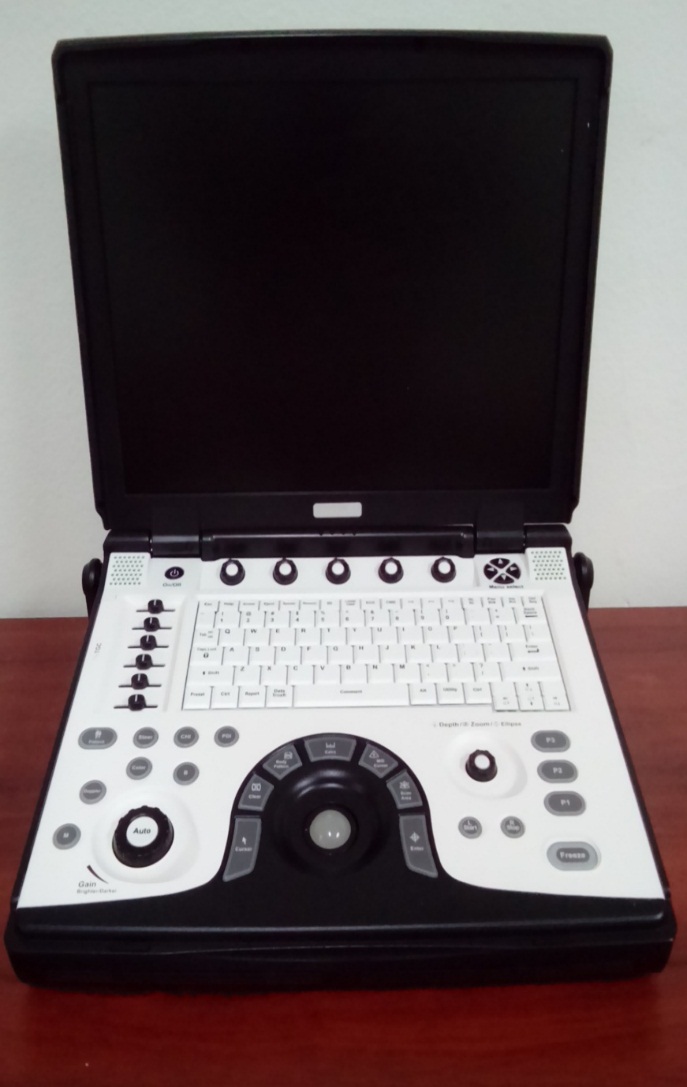 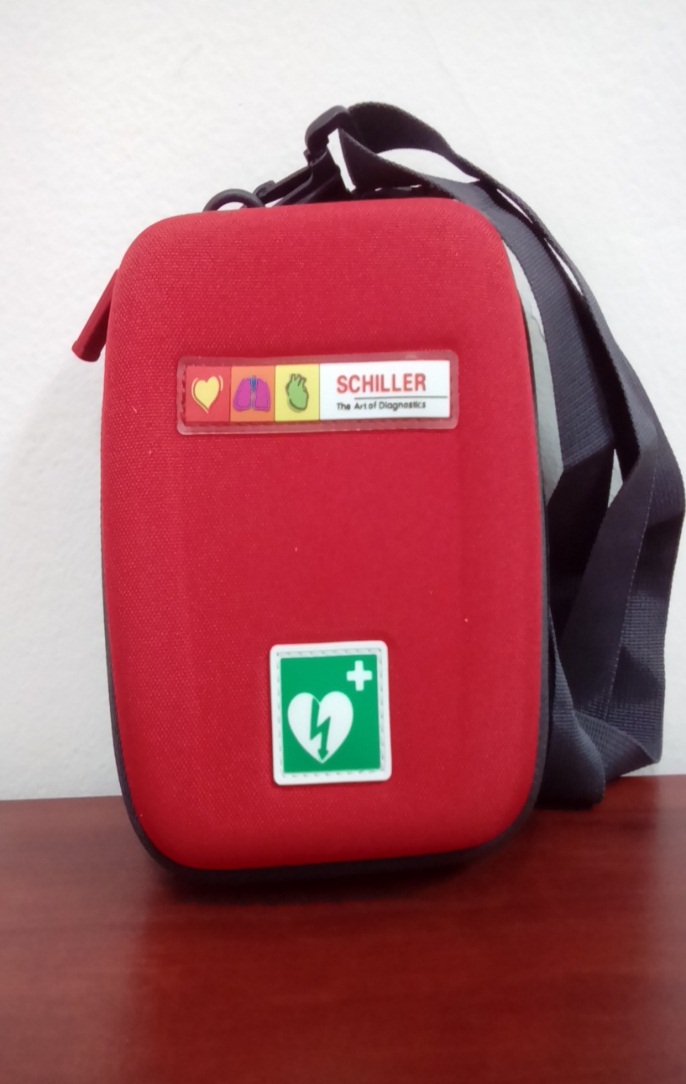 ОДЕЉЕЊЕ ФУНКЦИОНАЛНЕ ДИЈАГНОСТИКЕ
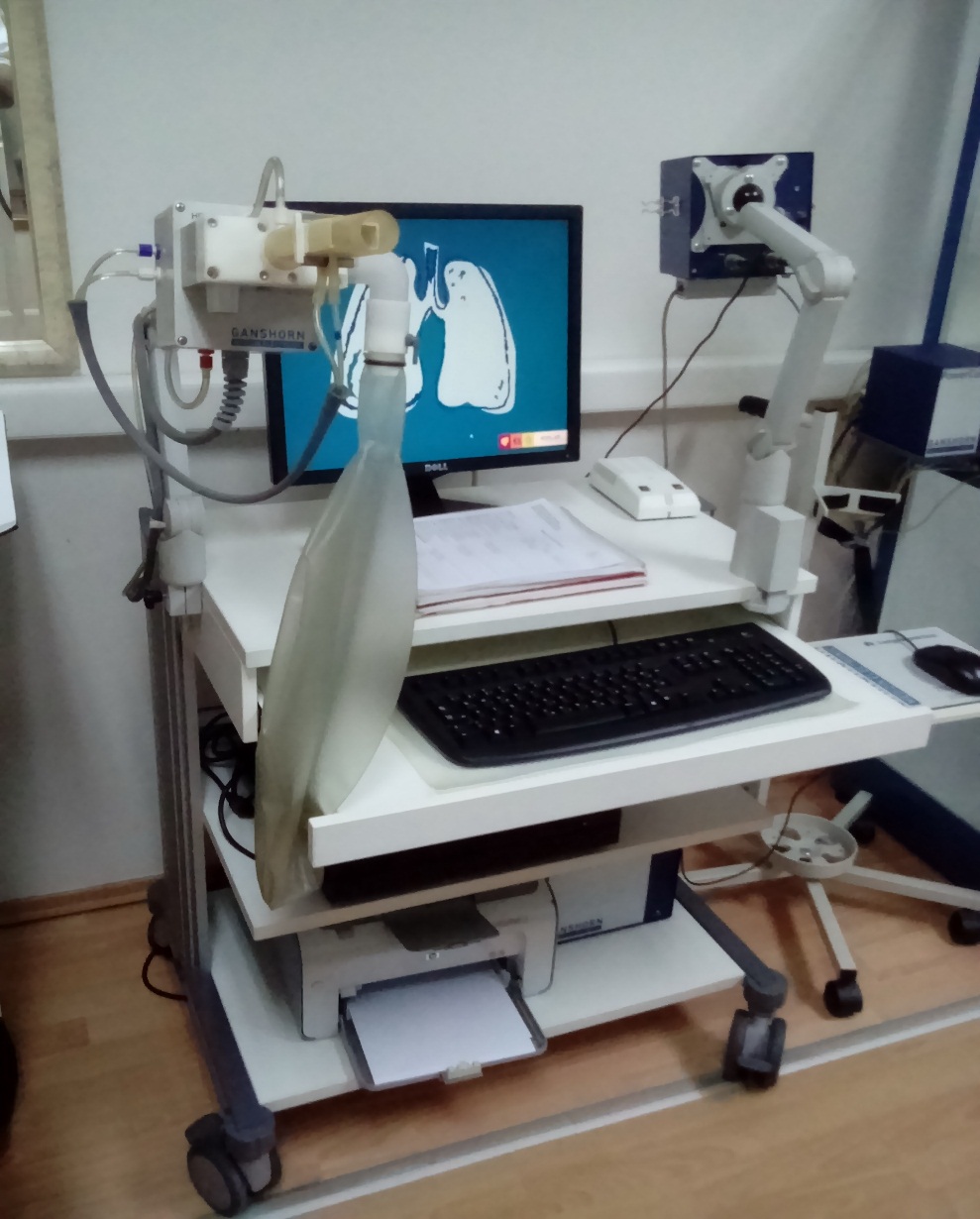 ОДЕЉЕЊЕ ФУНКЦИОНАЛНЕ ДИЈАГНОСТИКЕ
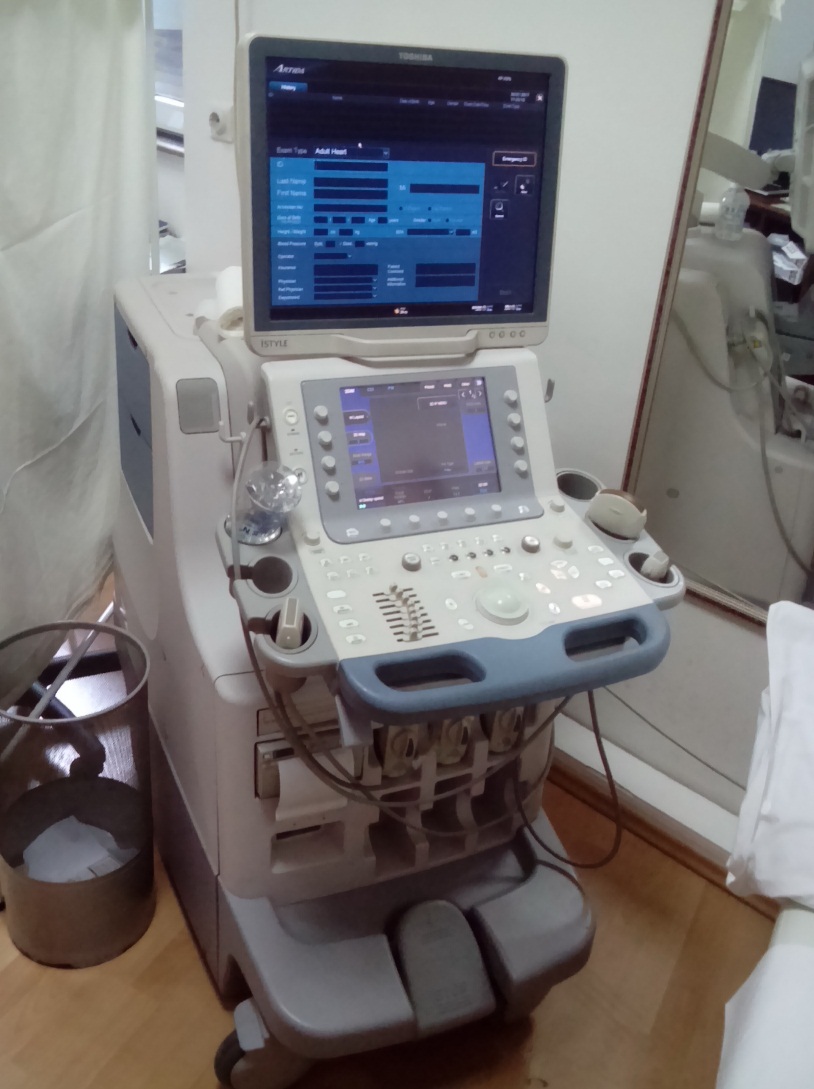 БРОЈ РЕШЕНИХ ПРЕДМЕТА У СЕКТОРУ ЗА МЕДИЦИНСКО ВЕШТАЧЕЊЕ 2017.година
EUMASS – Европско удружење медицинских стручњака осигурања и социјалног соигурања
EUMASS је удружење медицинских стручњака из области осигурања и социјалног осигурања, основаног 1972.г. Са циљем да окупи што већи број установа и организација које се баве медицинсом у овим областима у јавном и приватном сектору.
EUMASS каo Удружење нуди различите платформе ради размене искустава из области социјалне сигурности између различитих европских установа и организација које се баве осигурањем са посебним освртом на социјално осигурање. 
Чланови EUMASS-a тренутно су представници установа и организација 22 земље, међу којима је од 2012.г. и РФ ПИО
Структура нових корисника инвалидске пензије у % према узроку инвалидности у години остваривања права - запослени -
Struktura korisnika penzije prema vrsti penzije  - sve kategorije osiguranika -
Структура корисника пензије према врсти пензије - све категорије осигураника -
2000. година
2017. година
Ocena radne sposobnosti kod najčešćih psihijatrijskih oboljenja, mentalni poremećaji i poremećaji ponašanja
11.1) Малигна обољења по системима органа
Х В А Л А